Værdikæden
Michael S.
www.ForklarMigLige.dk
Porter
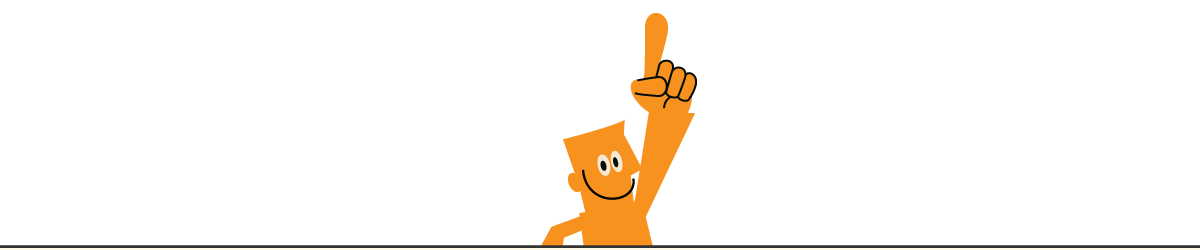 Amerikansk professor, Phd i erhvervsøkonomi
f. 1947
Virksomhedens infrastruktur
Menneskelige ressourcer
Teknologi udvikling
Indkøb
Indgående logistik
Service
Udgående logistik
Markeds-føring og salg
Fremstillingsprocesser
Mere om emnet på: 



www.ForklarMigLige.dk
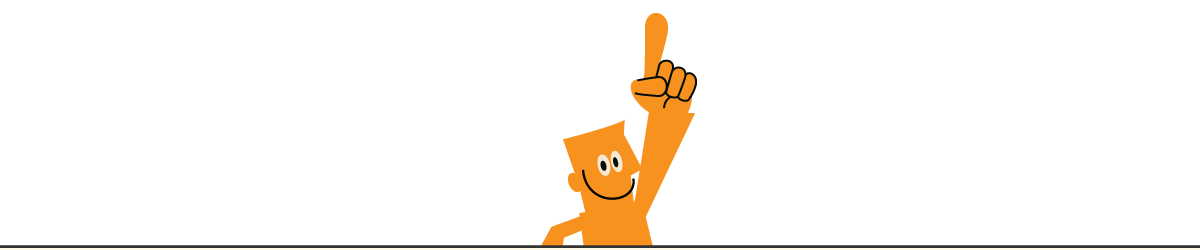